CompSci 101Introduction to Computer Science
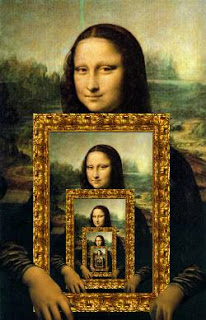 November 25, 2014

Prof. Rodger
Announcements
No Reading or RQ for next time
Assignment 8 out – due Dec 4
Assignment 9 out – due Dec 5 (extra)
APT 10 out and due – Dec 5
Lab 11 next week

Finish lecture notes from last time
Recursion
Method calls a clone of itself
Solves a problem by solving smaller subproblems
“looping” by recursive calls
CAUTION – don’t add a loop, it is implicit
CompSci 100e, Spring2011
3
Examples: recursionMisc.py
Calculates and prints the sum of integers from a list that are even
Print the numbers one per line
Mystery recursion
CompSci 100e, Spring2011
4
Recursion (more)
Watch out for infinite recursion
No way out, what happens?
Segmentation fault, out of memory
Rules
Base case (way out) – no recursive call
Recursive call(s) – solve a smaller problem
CompSci 100e, Spring2011
5
Recursion vs IterationWhich method do you use?
Iteration 
Easier to define
Faster – recursion takes some overhead
Recursion
Easier to define
Shorter code
CompSci 100e, Spring2011
6
Types of Recursion
Tail recursion
One recursive call at the end of a method
Easy to replace with a loop
Reverse something
One recursive call “before”process
Multiple Recursion
More than one recursive call
CompSci 100e, Spring2011
7